Assisted Reproductive Technologies
Professor Adel Abul-Heija “FRCOG
Assisted Reproductive Technologies
All technique involving direct manipulation of
 oocyte/sperm outside the body
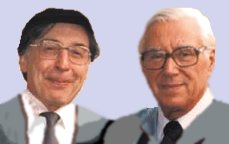 Robert edwards
Patrick step toe
Nobel prize in2010
MAJOR ASSISTED REPRODUCTIVE TECHNOLOGIES (ART)
In vitro fertilization and embryo transfer (IVF-ET)
Intracytoplasmic sperm injection (ICSI)
Indications of ART
Tubal factor infertility
Endometriosis
Male factor infertility
Unexplained infertility
Assesment of ovarian reserve
Ovarian reserve: refers to a woman's remaining egg supply that can produce babies
1. FSH: should be between 2-10 miu/l between days 2-3 of the cycle
2. Antral follicles by USS: It's done via transvaginal ultrasound, sometimes between cycle day 2 and 5. The ultrasound tech will look at each ovary and count the number of follicles measuring between 2 and 10 mm. Usually 10=12 follicles are seen in both ovaries
3.AMH: Is a hormone secreted by cells in developing follicles.
A typical AMH level for a fertile woman is 1.0–4.0 ng/ml; under 1.0 ng/ml is considered low and indicative of a diminished ovarian reserve
Typical ART cycle
CONTROLLED OVARIAN STIMULATION
Monitoring with Transvaginal ultrasound and Serum E2
Prevention of premature LH surge and Ovltion
Oocyte maturing with HCG
Oocyte retrival
Fertilization by IVF/ICSI
Invitro embryo culture
Luteal support
Transfer of fresh embryo/cryopresev of excess
First trimister preg monitoring
Ovarian stimulation regimens
Natural cycle 
Minimum stimulation i.e.clomiphene
Mild stimulation I,e. CC+ low dose (Gn) hMG OR rFSH
Aggressive stimulation 
high dose (Gn) hMG OR rFSH +/-GnRHa/GnRH antagonist
Clomiphene Citrate (CC) cycle
100mg on 2-6 days
Yield 1-3 follicle
Better than natural cycle 
Gonadotrophic releasing hormone analogue or agonist (GnRHa)/ Human chorionic gonadotrotrophins (HCG) can be used
Sequential Rx with CC+Gn
Clomophine Citrate 100mg for 5 days 
Low dose exogenous (Gn) hMG orFSH
Pregnancy rates are good
OHSS is less
hMG or rFSH with GnRHa down regulation
Prevent premature LH surge thus cycle cancel
Egg yield and pregnancy rates are higher
Coordinate the cycle for group of women
Widely preferred for forms of ART
Dis adv of GnRHa – Blunt the respone of HMG
                                        costly
GnRHa treament Long protocol
Mid-luteal of previous cycle Day 21
               high yield OF EGGS
               
 1.Deycapeptyl (3.75 mg i.m)
  2. Deycapeptyl 0.1mg/d s.c.for 10 days from day 21 of the previous cycle/ till mensus
                   
  3. Nafarlen intranasal spray 400mcg till menses then 200mcg
protocols
Day 3-5 of Gn, we do serum E2 
Later every 1-3 day serum E2 and ovarian scan
Most need 7-12 day of Rx
Goal      >2 follicle >17-18mm 
            
Endometrium 8-9mm good(poor 6-7mm)
hCG 5000-10,000iu
    rhCG 250 micro gram
Sequential GnRHa+Gn             short/flare protocol
Short protocol
Decapeptyl 0.1 mg s.c on D2
Gn D3 150-450iu
Monitor and hCG  is same
Preffered in poor responder to long protocol
Simaltanious Gn+GnRHantagonist
Advantage of GnRH antagonist
     duration of treatment is shorter
     no supressive effect of ovary
     no flare response so no cysts
    in PCOD prevent premature LH surge
                     agonist can be used for LH surge
Disadvantage 
Strict compliance is necessary
Supress endogeneous Gn completely
Low pregnancy rate compared to long protocol
Oocyte retrival
36 h after hCG
Transvaginal ultrasound
I.V. seadtion.
Prophylactic antibiotic doxy 100mg/cefoxitin 2g
No antiseptic clean with NS
Oocyte retrival
All folicle > 10mm aspirated
Empty follicle syndrome

Complications
   haemorrhage
   pelvic infection
   rupture of a cyst
   laceration of sacral vein
   lumbosacral osteomyelitis
Mature oocyte
Cumulus cells are expanded Luetinised
corona cells –sunburst appearance
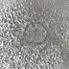 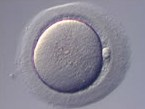 Fertilization
Semen is collected by mastrubation 
Sperm preparation 
           swim up
         density gradient 
Incubation in high protien for 0.5-4hr

Each oocyte incubated 
     with 50-100 thousand motile sperm
Fertilization Intracytoplasmic sperm injection {ICSI}
Injecting the sperm inside oocyte cytoplasm
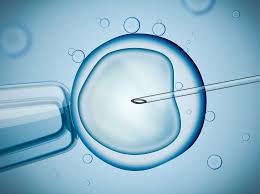 Fertilization
Conventional IVF: 50-60% fertilization
Achives second meotic division
Extrude second polar body
Sperm retrieval technique
Ejaculatory failure
Obstructive/Nonobstructive  azoospermia
Retrograde ejaculation
   genetic evaluation for cystic fibrosis

Medical methods prevent retrograde ejaculation
Imiprimine 25mg bid,50mgbid
Psedoephidrine 50mg
Ephidrine 25-50mg qid
Phenylpropranalamine 50-75mgbid
Sperm retrieval technique
Alkanizing the urine
  soda-bicorbanate 650mg qid 1-2 days before
 restricting fluid intake
Vibro-stimulatory electro-ejaculation
Epidemal sperm aspiration
   MESA,open, / percutaneous.
Testicular sperm extraction(TESA)
So in azospermic patients sperms are retrieved either from the testis or epididymis
Indication of ICSI
Male factor
Oligospermia <5%
Asthenospermia <5%
Teratospermia <4%
Poor IVF/failed IVF
Advantage of blastocyst culture
True viability assesment
Devolopmental potential
Synchronize the stage of development
Reduce risk of expulsion
Allows Preimplantation Genetic Dignosis
Few embryo can be transformred
Preimplantation Genetic Diagnosis
Single cell is taken from each embryo and tested using PCR or FISH techniques
First  select female embryo in 1990
Aneuploidy
Structural abnomalites (translocations,invertions)
Inherited gene disorder
     Cystic  fibrosis 
     Thalassemia  
     Haemophelia
     Duchnemuscular dystrophy
Embryo transfer
Can transfer zygote to blastocyst
Day 3 cleavage embryo
     6-8cells equal size
    no cytoplasmic fragmentation
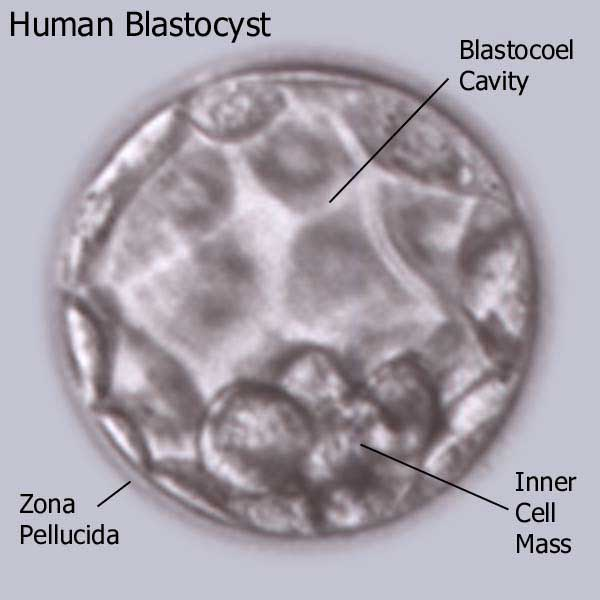 Day 5 blastocyst
Blastocoel cavity less than half the volume of the embryo
 Many cells, tightly packed
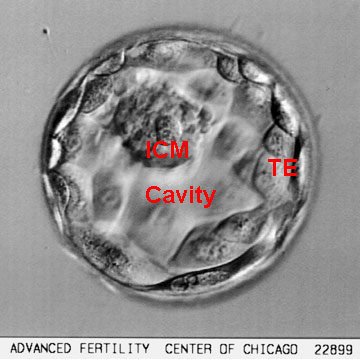 Transfer technique
Cervical mucus plug aspirated slowly
No blood on catheter tip
Catheter tip examined microscopically after transfer
Soft catheter
Volume of media < 50 micro L
Catheter tip 0.5 cm below fundus
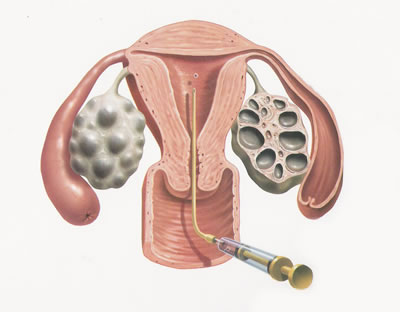 Embryo cryopresevation
Improves cumulative pregnancy/retrival
OHSS is avoided
Principle  
embryos are sealed in vials and cooled -30°C to -110◦C
          thawing process is reversed
All stage of Embryo can be frozen
For indefinite
Embryo survival 50-90%
Better for zygote than clevage stage and blastocyst
Overall success  15-20%
Luteal phase support
Progesterone orally 300-800mg/d
                           vaginally 100-600mg/d
                          injection 25-50 mg/d
hCH 1500-2500iu / 3d
For 5 weeks
Results of IVF
30% pregnancy/retrival     1
6% clinical pregnancy/ET in frozen embryo
Results are better with 
                <35 year
               previous live birth
              previous success IVF
   poor result 
                 diminished ovarian reserve
                 uterine factor 
                 multiple factor
Multiple pregnancy
35% of ART are multiple pregnancy
                      30.7% are twins
                     4.3% are triplets
               3%  in general population
Risks of IVF
Ectopic pregnancy 5%
OHSS 5%
Oocyte cryopreservation
Few  Cancer patient have time for stimulation
thawed oocyte –pregnancy is similar to fresh
Ovarian Hyperstimulation Syndrome
Definition:
It is a syndrome characterized by: 
   variable degree of ovarian enlargement and/or ascites, pleural effusion, oliguria, hemoconcentration, thromboemolism, and electrolyte disturbances which may be life threatening.
It occurs :
Commonly as an iatrogenic complication of        ovulation induction mainly when injectable ovulation induction drugs are used as HMG, FSH, rFSH.                                          
-Rarely may complicate normal pregnancy. 
Incidence: -Mild OHSS; 8 – 23%.     
                     - Severe OHSS: 3.5-8% 
IN IVF STIMULATED CYCLES
Risk factors:
1.Patient characters: OHSS common with:    a- Younger cases.
   b- Cases with lower body weight.
   c- Anovulatory cases with menstrual disorders,  normal endogenous GnH, and estrogen.
   d- Previous history of OHSS.
   2. PCO: about 50% of OHSS cases have PCO, 
3. Pure FSH: OHSS is reported to be lower than HMG (FSH+LH) in these cases.
4. Clomid: usually mild degree occur in 13.5%. 
5. Luteal phase support: 
   risk increased with HCG and decreased with progesterone.
6.. Conception cycles: 
   3-4 times more risk for OHSS
Pathogenesis:
The initial pathophysiological event in severe cases is increased capillary permeability specially  from the enlarged ovaries leading to extravasation of fluid into the abdominal cavity causing:      
      1-Asctes.                    
      2-Hemoconcentration.       
      3-Hypotension.       
      4-Decreased renal perfusion which leads to sodium           and water retentions.            
N.B: Renal failure may occur in the final stage due to sever volume depletion.
classification of OHSS
Classification of OHSS
Complications of OHSS:
1-Thromboembolic complications.
2-Liver dysfunction: liver enzymes are elevated in 15% and     persist for 2 months after. 
3-Respiratory complications: (adult respiratory distress  syndrome
4-Renal complications: renal failure due to hypoperfusion.
5-Adnexal torsion: due to enlargement, however laparoscopic    unwinding is successful.
6-Internal hemorrhage. 7-Abortion rate: Increased form 30% to 50% in OHSS stimulated cycles. .
7-Abortion rate: Increased form 30% to 50% in OHSS stimulated cycles.
PREDICTION OF OHSS:
It is concluded that combined E2 plasma level + U/S folliculometry are accurate
combination for:
               -Predicting OHSS and in,
        -Determining the optimum time and    safety for giving hCG.
PREVENTION OF ohss:
1- Withhold HCG administration:
 2. Luteal phase support: use of progesterone, no HCG.
3.Follicular aspiration: it was suggested that aspiration of the follicles is protective against OHSS.
 4- Cryopreservation of embryo with subsequent replacement in non stimulated or natural cycle.
5 - Intravenous albumin administration  
6-Hydroxyethyl-starch:  Large molecule, long 1/2 life.
7- Immunoglobulin:
     IgG, IgA gammglobuins have low level in patient with severe OHSS. When given IV reduce the  severity.
8- Corticosteroids 
9. Cabergolin
U/S for diagnosis of ovarian Hyperstimulation Syndrome
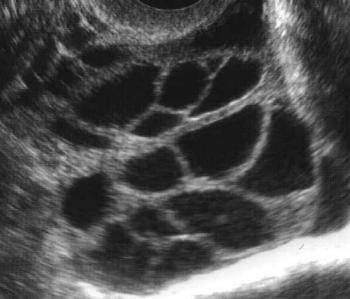 Treatment
A- Mild cases: Spontaneous recovery within 2-3 Wk (conservative measures and follow up)
 
B- Moderate and severe cases:
      1-General treatment:                                                                                           
        a- Hospitalization and reassurance.                                                                                        
        b- Observations; (ICU)
Medical treatment:
a- Circulation and electrolytes:                                                                        
•  Preserve the intravascular volume and renal perfusion.
•  Done using colloid plasma expanders or human albumin, (effect is temporary)
•  Sodium and water restriction (non effective).

b-Symptomatic treatment:
                  -Analgesia: paracetamol and opoids.  
                  -Antiemetics: metoclopramid.
Medical treatment:
c-Prevent TE{Thromboembolism} through:
Anticoagulant therapy:    
d- Antihistamines: was suggested to cause stabilization of capillary membrane.                  
e- Dopamine: in oliguric cases to improve perfusion and avoid renal failure.
AVOID:
1- Anti-PG: disturb renal function.
2- Danazol: ineffective.
3- Diuretics: used only in pulmonary edema.      

    NEVER to use Diuretics before proper intravascular volume replacement to avoid further renal hypoperfusion
Aspiration of ascetic fluid or pleural effusion:
*Method:
    -Paracentesis or transvaginal aspiration under U/S guidance. 
    -The amount of aspirate ranges from 200-1400 ml/session.
*Advantages:
•   Improvement of respiration .
•   Decrease abdominal discomfort..
•  Increase venous return and COP.
•  Increase urine output and createnine clearance reflecting improving renal functions.
Surgical treatment:
*Indications of surgery in severe OHSS:
a- Signs of intraperitoneal Hemorrhage and/or rupture of ovarian cyst.
b- Adnexal torsion.
Laparotomy: should always be avoided and if deemed necessary, measures are done to preserve (Ovary)